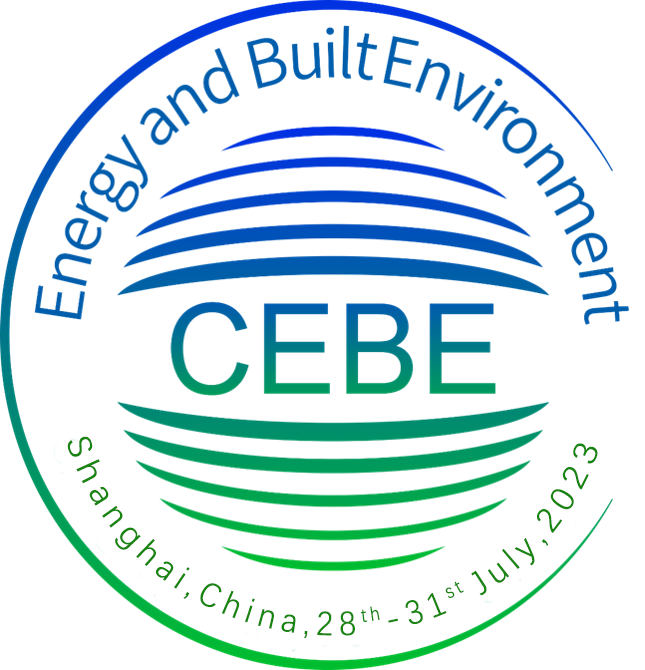 第三届华人能源与人工环境国际学术会议
3RD  INTERNATIONAL CONFERENCE FOR GLOBAL CHINESE ACADEMIA ON ENERGY AND BUILT ENVIRONMENT